Critical Incident Method
1
Critical Incident Method  (Flanagan, 1954)
Assemble a group of 10+ subject matter experts (SMEs) who have extensive knowledge about the job.  

 Have the SMEs review the competencies (KSAOs and their definitions) to be measured and the job tasks which are linked to the competencies 

Position Descriptions 

Qualifications Standards


 Have the SMEs brainstorm critical incidents

Examples of employee behavior that illustrate effective or ineffective job performance

2.  Traumatic incidents, such as riots, hostage situations, assaults, and deaths or trauma, which may cause psychological and/or physical responses.

3.  An emergency or difficult scenario within a simulation
2
Critical Incident Method  (Flanagan, 1954)
More brainstorming

Tell me about a time when the incumbent (you) experienced a very difficult event….

What kinds of events can “make or break” someone

Results – Is this Important????


 Assemble a list of 30-50 Incidents

SMEs assign Lawshe’ Content Validity Ration to each critical incident scenario

Calculate number of raters who said the incident involves behaviors that are essential ne
Count the total number of raters N
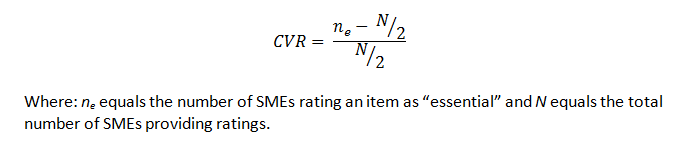 The content validity index (CVI) is computed for the whole test. The CVI is simply the mean of the CVR values of the retained items.
3
Critical Incident Method  (Flanagan, 1954)
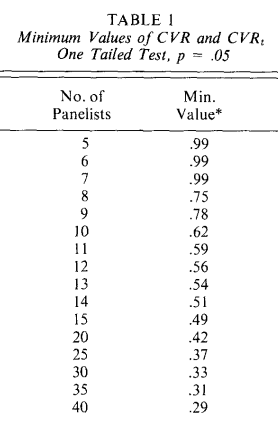 Lawshe, C.H. (1975). A quantitative approach to content validity. Personnel Psychology, 28, 563-575
4
Critical Incident Method  (Flanagan, 1954)
•  Remove critical incidents not achieving CVI of .80+

  Arrange for a separate group of SMEs to read each critical incident and identify the 
competency they believe the incident best illustrates.   

This will confirm whether the critical incidents can be clearly linked to the specific competencies to which they are supposed to be linked. 
Eliminate critical incidents not clearly linked to a competency and those associated with multiple competencies. 

• Have SMEs rewrite the retained critical incidents in the form of hypothetical situations. 
  
These hypothetical situations should still demonstrate the correct competency. 
The hypothetical situations should be as real as possible and reflective of the job.
SMEs develop more questions than are actually needed to allow for future elimination.
5
Critical Incident Method  (Flanagan, 1954)
Have SMEs write Response Options

Develop 15-20 or more per critical incident
Have SMEs assign valence levels to each option
Remove discrepant SMEs using alpha if rater deleted statistics
Apply rWG agreement statistic and remove response (Excel)
Remove response options that don’t show at least 80% agreement 

•  Assemble Items (critical incident scenarios) and response options into: 

Situational Interview 
Written SJT 
Story Board for video based SJT
Flanagan, J. C.  (1954). The critical incident technique.  Psychological Bulletin, 51, 327-358.
6
Critical Incident Method  (Flanagan, 1954)
Exercise: Vide Based SJT and Response Option Generation and rating

You are a supervisor working with a recently promoted manager. Part of your responsibility is to observe performance reviews by your manager. Your manager is about to review the performance of a man who has just entered her office. She tells the man that overall he is doing okay but has some criticisms. He says he always appreciates constructive feedback and wants to do well.  She mentions that his attendance and sick leave use was a little high. She goes on to mention tardiness and lectures him on punctuality. The man looks confused as if he is unaware of any problems. The manger keeps on talking.  She mentions “that project 3 months ago” and says she feels he could have done better and that it was not his best effort. Man appears as if he does not know what she is talking about. The manger appears to be unaware of his bewilderment.  She criticizes his interpersonal relations – Says she always gets along with him but she has heard things from others about his attitude and say he tends to rub people the wrong way. She invites him to take a good look at himself and work on this “little problem”. He still looks dumbfounded and the manager does not seem to notice. She dismisses him and thanks him for coming. He leaves rolling his eyes.  How would you respond to the manger?
7